RI Communication Toolkit
WP5 - Task 5.1 
17 February 2022

Rita Abecasis (CCMAR/EMBRC)
Sabrina Gaber (EMBRC)
Natalie Haley (Instruct-ERIC)
RI Communication Toolkit
RI-VIS will increase the visibility of European RIs to broader scientific communities, industry and strategic partners in third countries. 

Task 5.1. main goal: To deliver a common communication framework for RIs:

Specific stakeholder-group communication guidelines

Manual of best practice and materials with a common language and standards
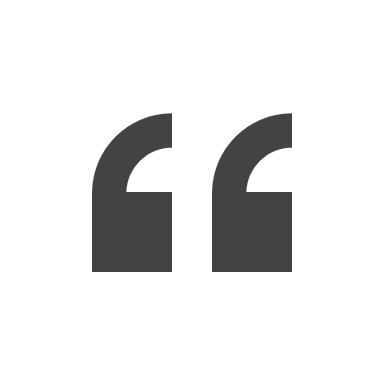 RI Communication Toolkit
Deliverable: 
Communication Toolkit
24 pages PDF document
Date - February 2020

Actions:
3 workshops targeting RI comms officers 
	Faro - Jun 2019 | Paris - Oct 2019 | Munich - Feb 2020
 31 communication experts | 17 European RIs

Additional outcome: 
Establishment of a “community of practice” composed of European RI Comms officers
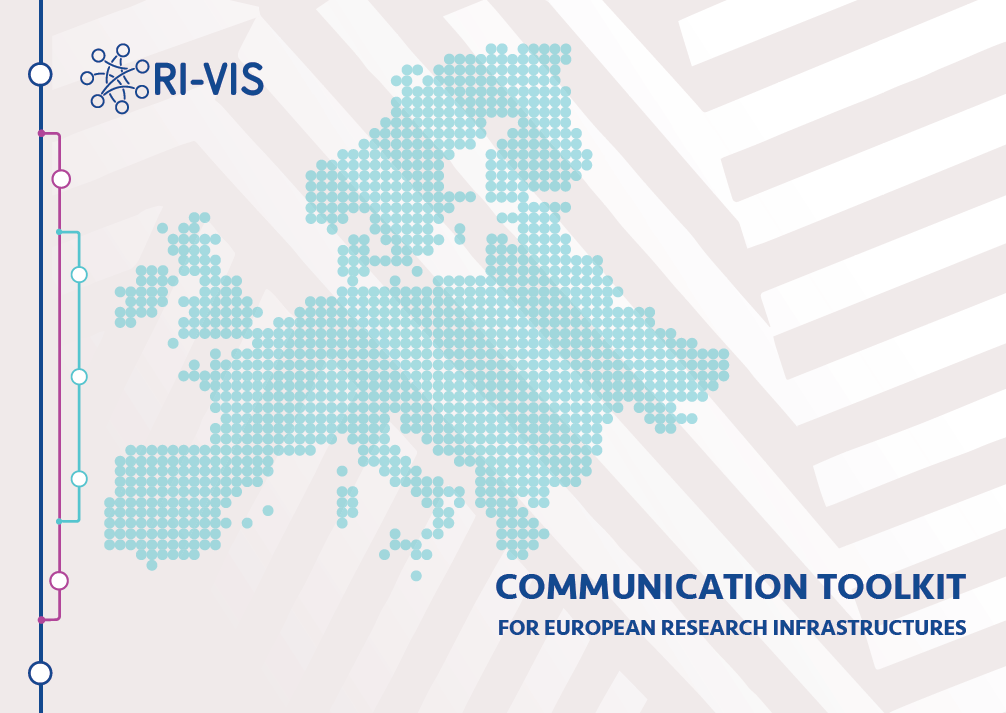 RI Communication Toolkit
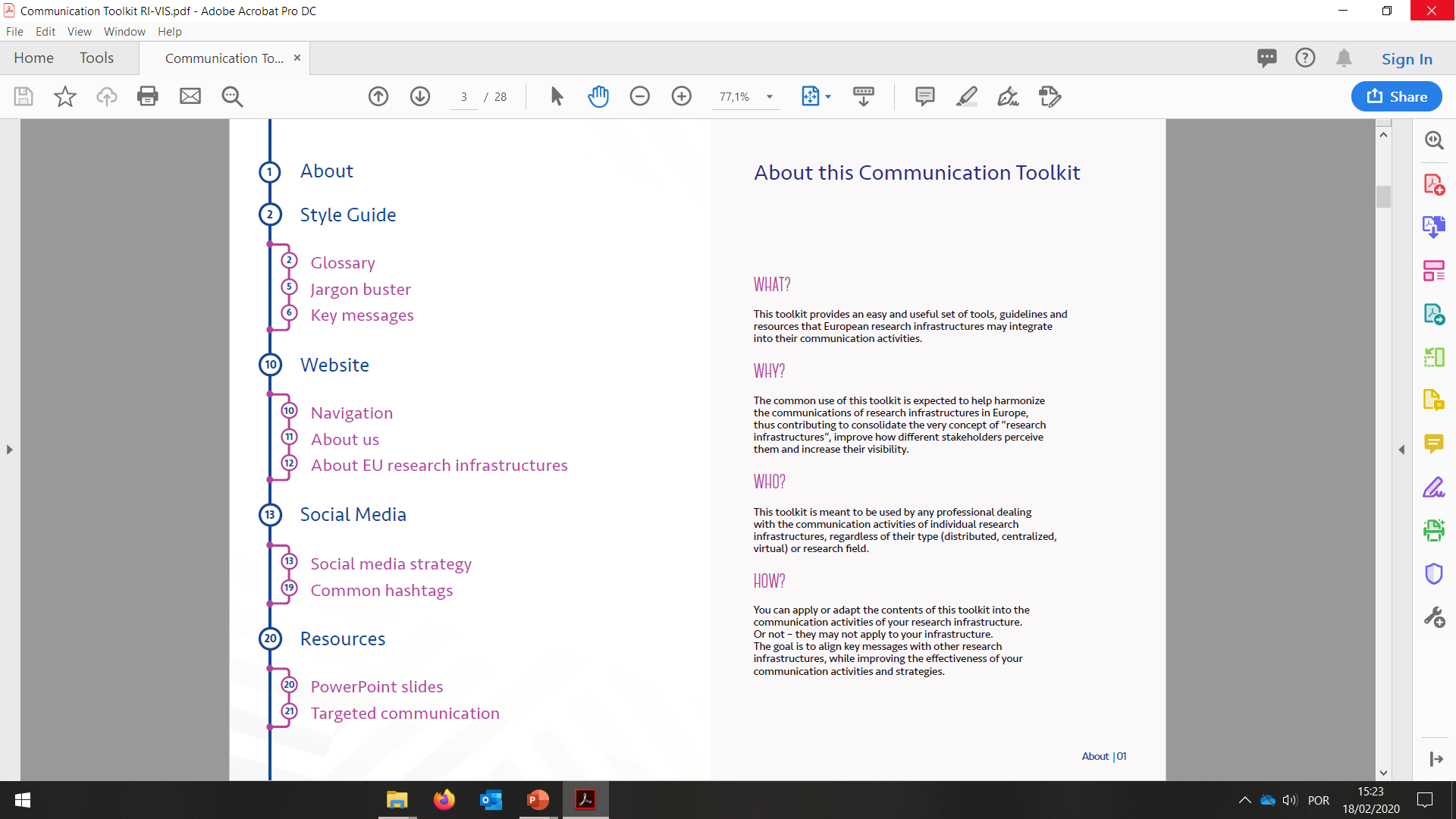 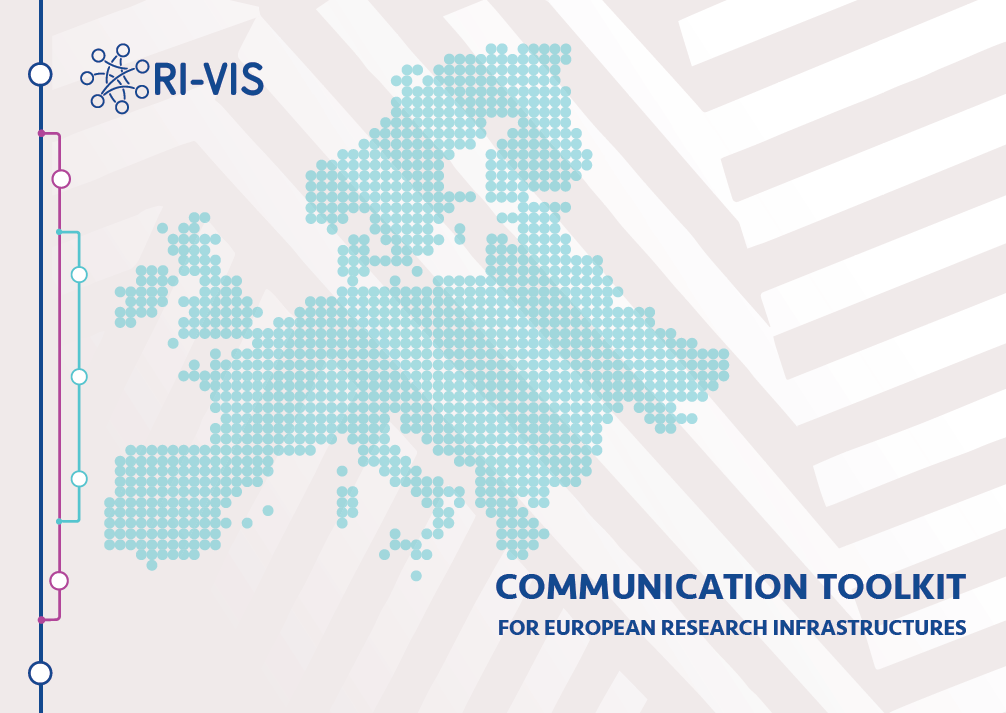 Harmonizing how we communicate RIs
optimizing RI websites
reaching out!
improving RI communication materials and activities
RI Communication Toolkit
Task 5.1  extended

New objectives:
To promote the use of the Communication Toolkit
To contribute to the implementation of a common communication framework for RIs
To encourage the development of a community of European RI Comms officers
RI Communication Toolkit
Task 5.1 - New milestone 

New Skills for Communication Officers (MS9)

Rationale:  a need for such training became apparent during the construction of the communication toolkit 
Lead: EMBRC and CCMAR
Funding: budget remaining for the task 5.1 toolkit workshops
Format: online training activities
RI Communication Toolkit
New Skills for Communication Officers (MS9)

Dates: March – June 2021

Target: communication staff
42 Participants
19 RIs
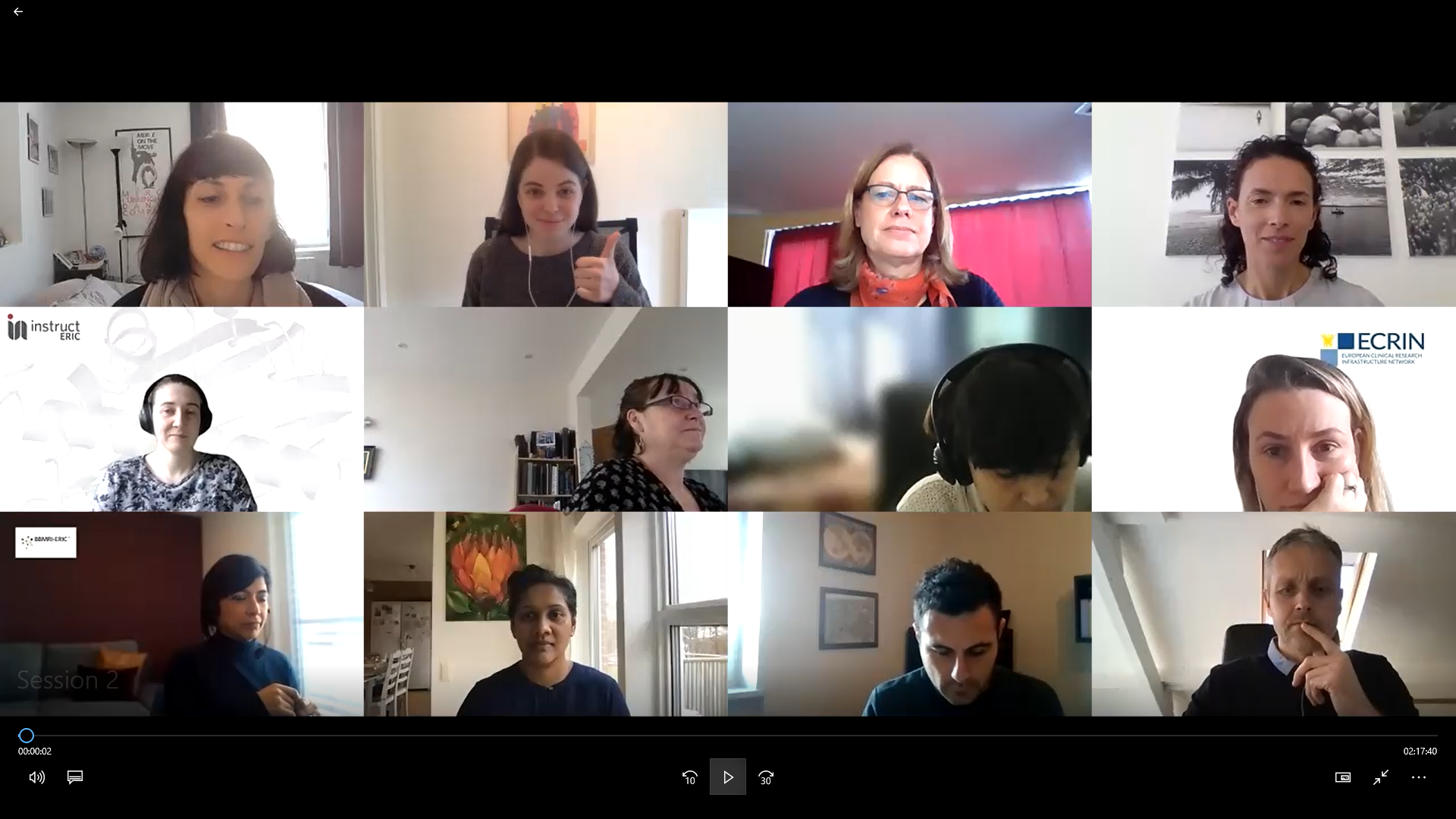 RI Communication Toolkit
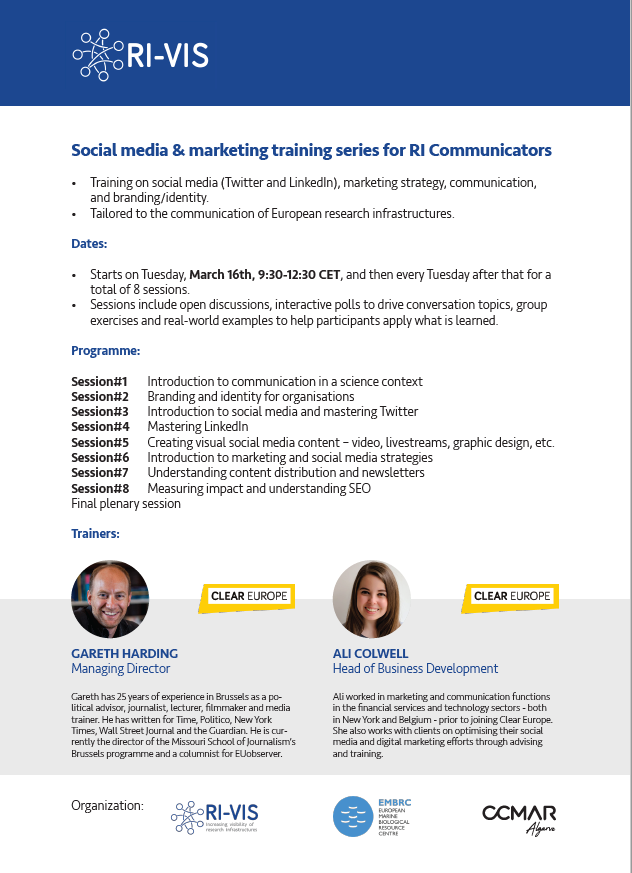 New Skills for Communication Officers (MS9)

Contents: social media & marketing for research infrastructures 

Program:
 #1 - Introduction to communication in a science context (also open to RI Managers)
#2 - Branding and identity for organisations 
#3 - Introduction to social media and mastering Twitter 
#4 - Mastering LinkedIn 
#5 - Creating visual social media content – video, livestreams, graphic design, etc. 
#6 - Introduction to marketing and social media strategies 
#7 - Understanding content distribution and newsletters 
#8 - Measuring impact and understanding SEO 
Final plenary session
RI Communication Toolkit
Task 5.1 - New deliverable  

Online Communication Platform and Toolkit  (D5.2)

Rationale: digital and user-friendly access will ensure a wider use of the communication toolkit 
Lead: Instruct-ERIC and CCMAR
Funding: budget from task 5.1 and WP4
Target: communication staff
RI Communication Toolkit
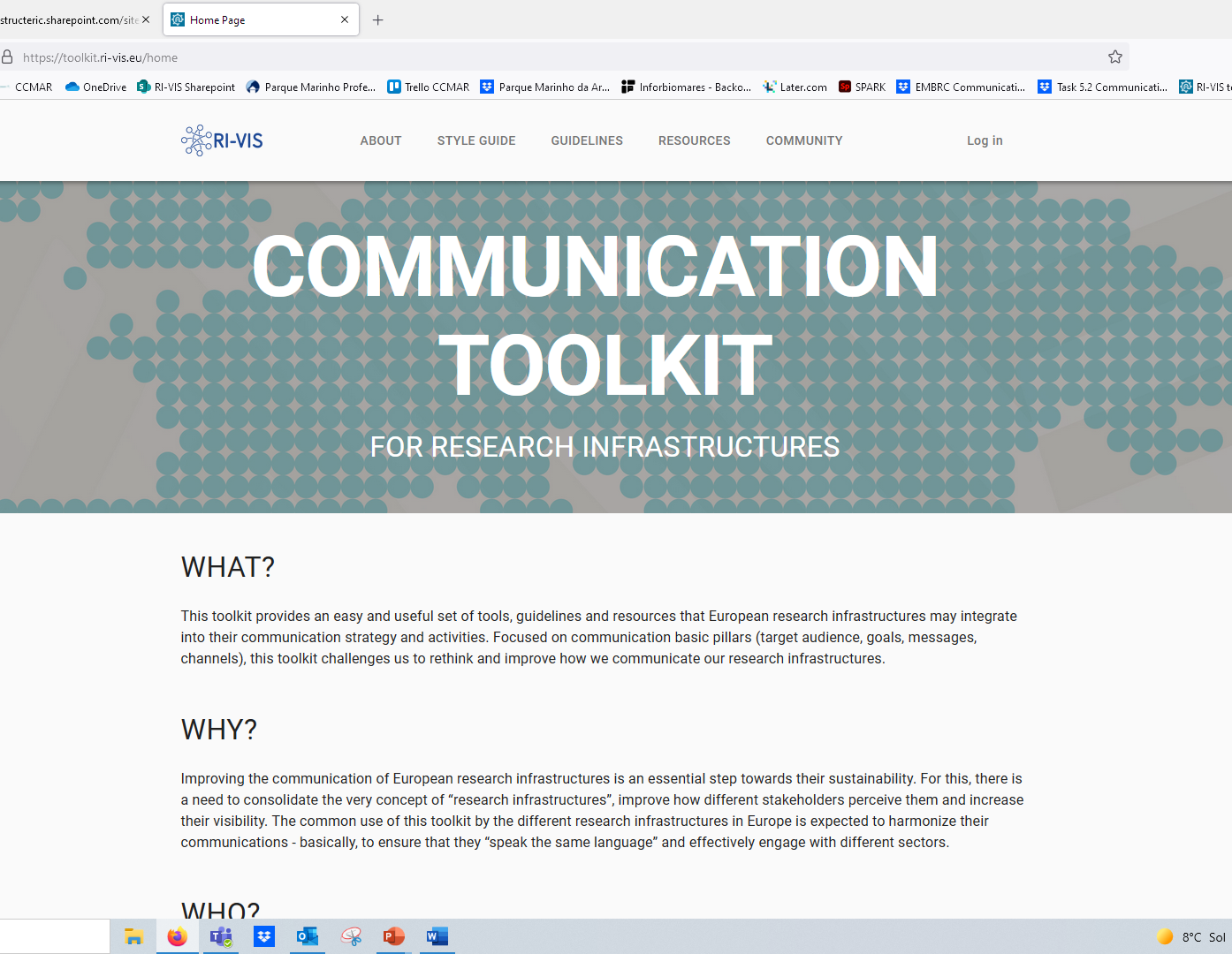 Online Communication Platform and Toolkit  (D5.2)

https://toolkit.ri-vis.eu/home
Format: online platform (ARIA), with custom features developed by Instruct
Contents: The RI Communication Toolkit contents were adapted for web use
Style guide
Guidelines
RI Communication Toolkit
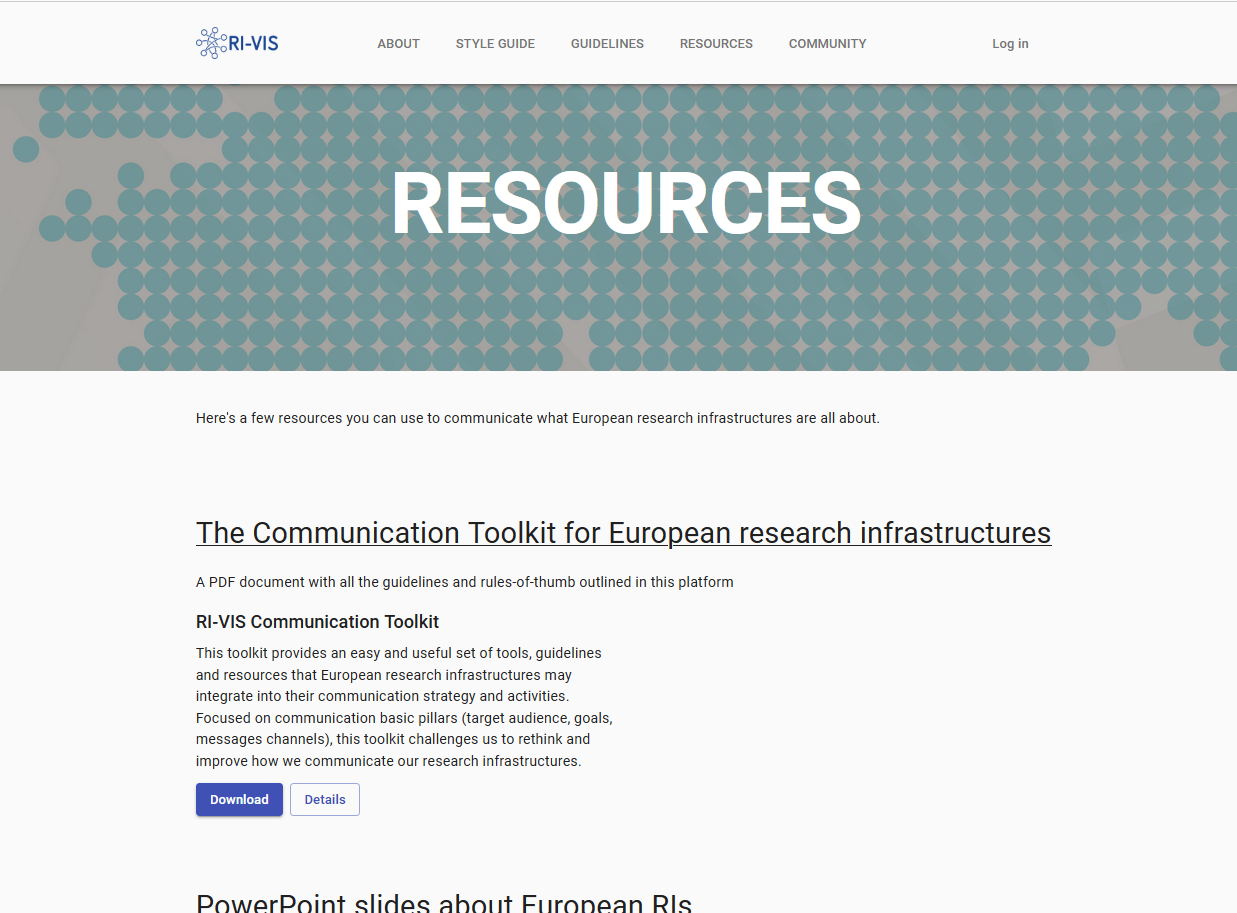 Online Communication Platform and Toolkit  (D5.2)

Contents: ‘Resources’ enables the online sharing of useful tools for the RI communication officers community
Docs (PDFs)
Videos & images
PPT slides
Etc.
RI Communication Toolkit
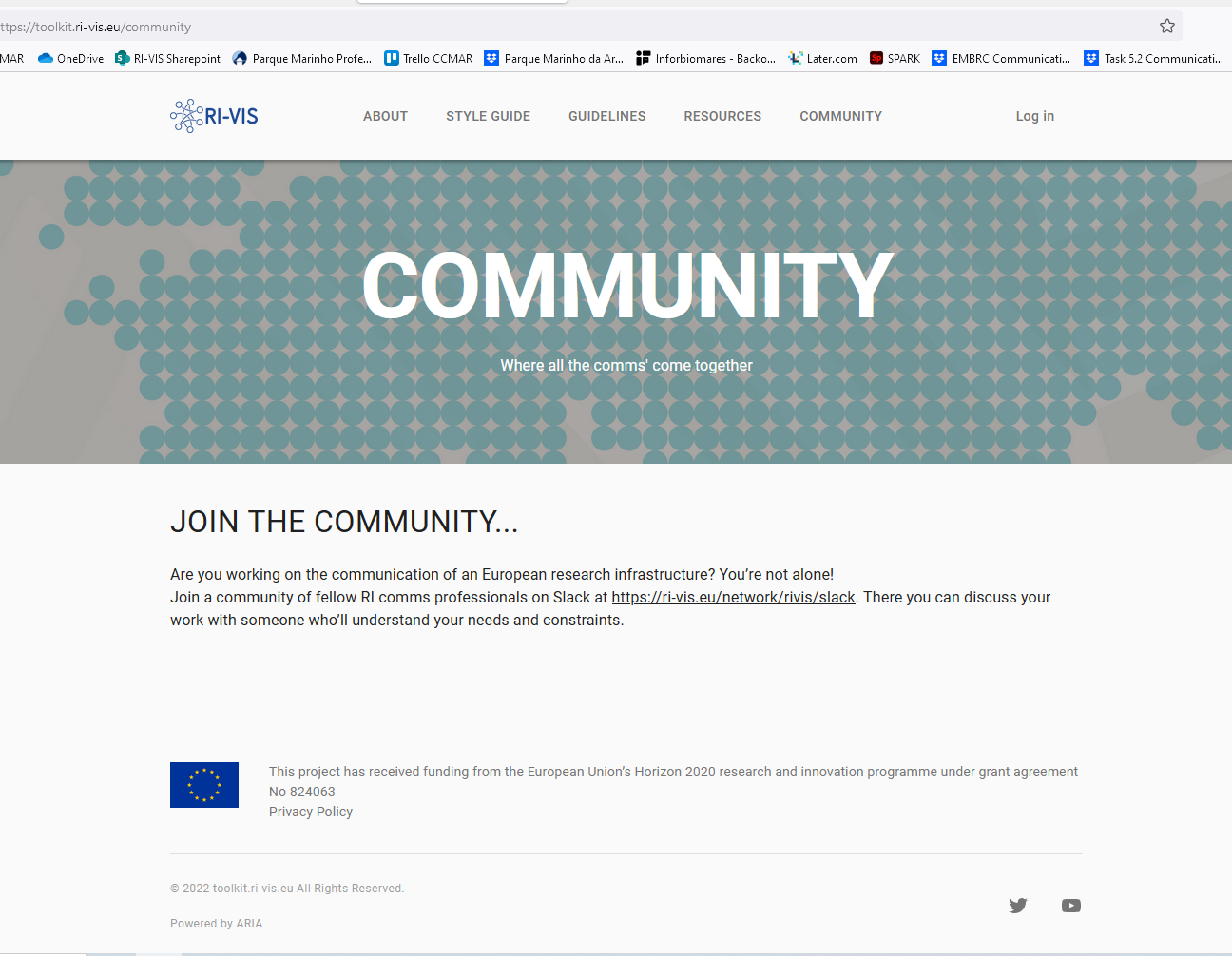 Online Communication Platform and Toolkit  (D5.2)

Community: link to Slack channel for RI Comms Professionals

https://ri-vis.eu/network/rivis/slack
RI Communication Toolkit
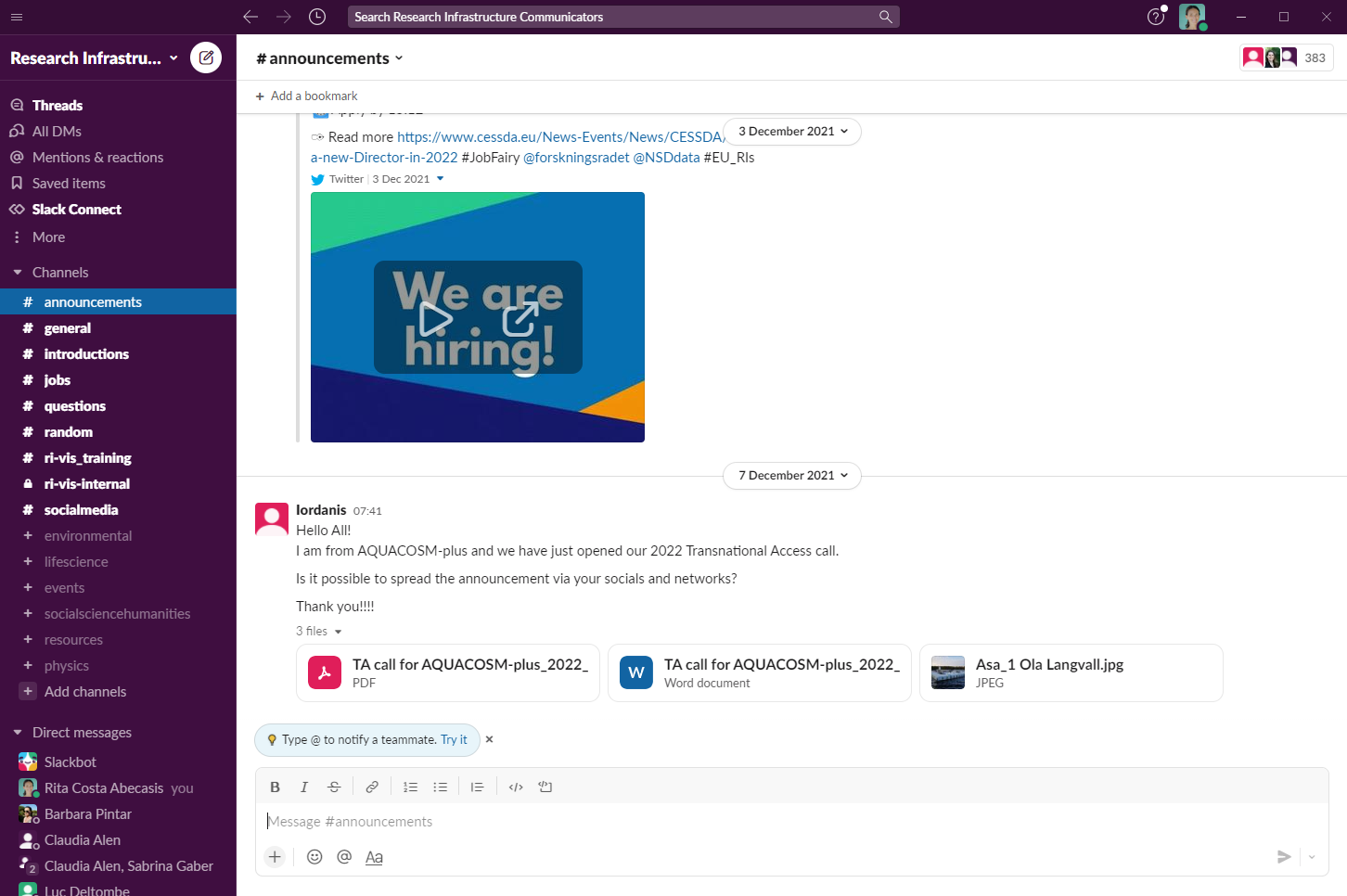 Online Communication Platform and Toolkit  (D5.2)

Community > Slack channel 
Channel created and managed by Natalie Haley (Instruct-ERIC)
Currently 383 members
A user-friendly way to make announcements, share resources, ask questions and help each other out…
	Building community!
RI Communication Toolkit
SUSTAINABILITY

Articulation with ERIC-Forum 
“RI Communication Toolkit” online platform to be hosted @ ERIC FORUM
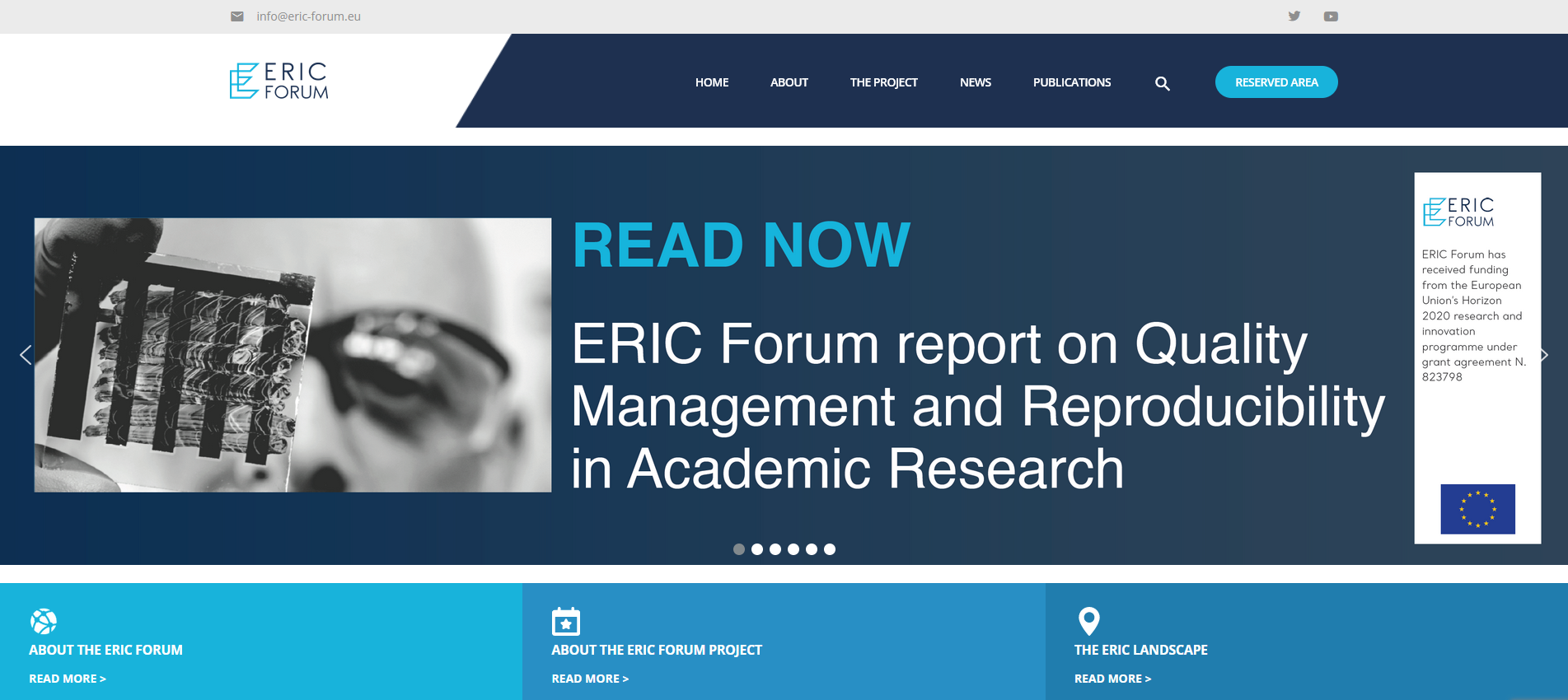 RI Communication Toolkit
SUSTAINABILITY

Building a community of practice – up to the RI Comms Professionals!! 

You can keep up the momentum by:
Using the slack channel to engage with other RI Comms Professionals
Sharing best practices and resources in the online platform (contact Instruct-ERIC)
RI Communication Toolkit
SUSTAINABILITY

Building a community of practice – up to the RI Comms Professionals!! 

You can keep up the momentum by:
Using the slack channel to engage with other RI Comms Professionals
Sharing best practices and resources in the online platform (contact Instruct-ERIC)



Thank you!